CSE185 – Week 4 Part 1 RNA-sequencing April 27, 2021
Urbut et al. Nature Genetics 2019
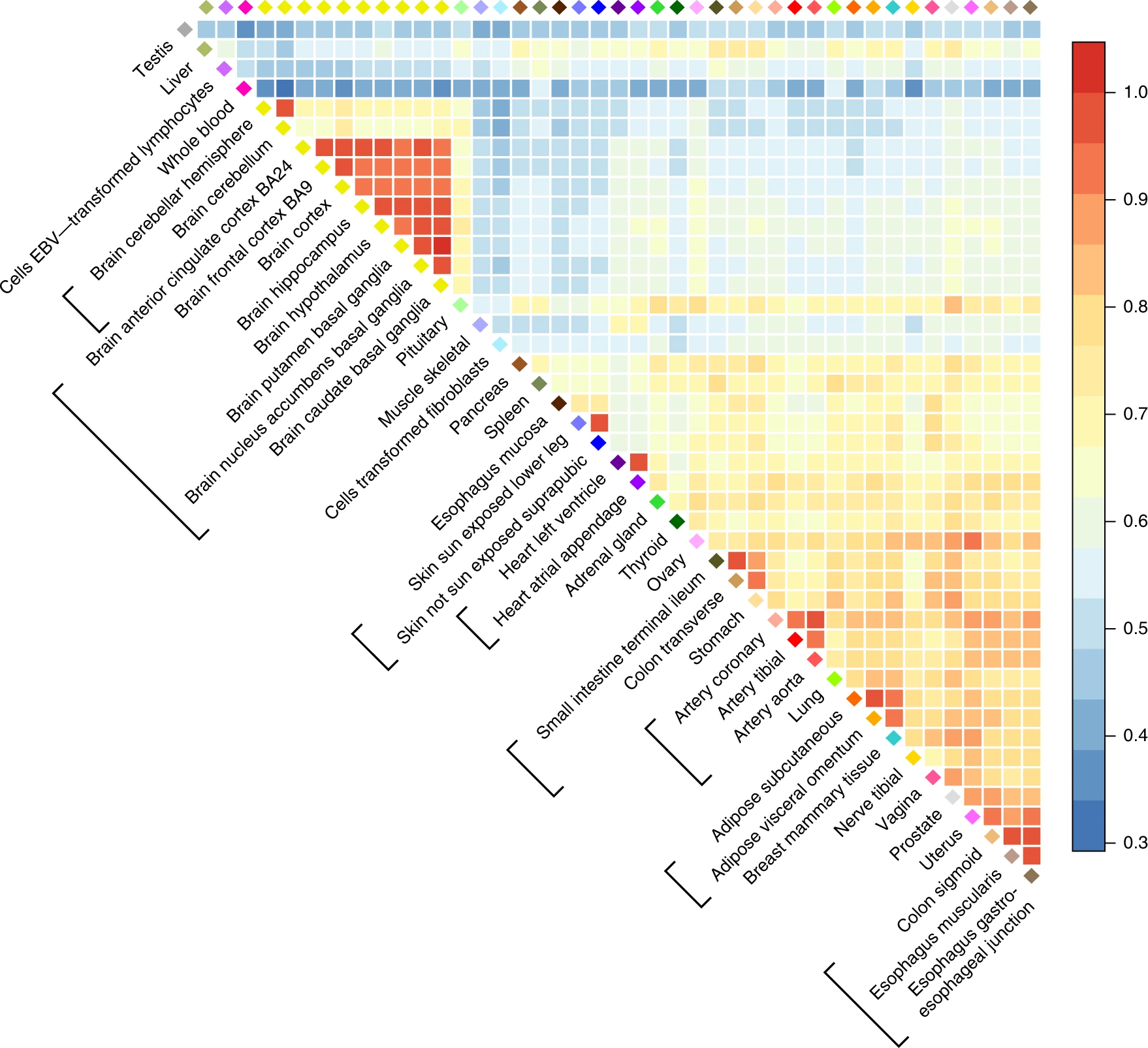 Announcements:
Quiz 2 Thursday! See review info on Canvas
Today’s schedule
Review of gene regulation
Intro to RNA-seq
Metrics for quantifying gene expression
Lab 4 Overview
Review: whole genome sequencing
Reference genome
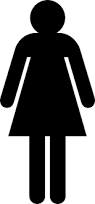 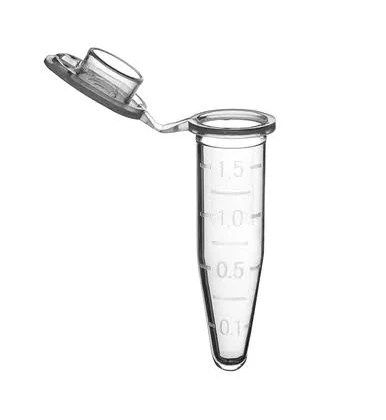 Genomic DNA
Focus for labs 1-3 was on DNA
NGS+gene regulation
New lab format
Week 7: COVID-19+prepare for project
[Speaker Notes: One module per week first 7 weeks
Last 3 weeks final project more on that soon
MW lecture
TR labs led by Tas
Quizzes 2, 4, 6]
Phenotype is controlled by which genes are expressed
DNA
RNA
Protein
Real difference in the proteins, but hard to measure
DNA ~identical!
RNA is a useful intermediate!
~Informative of protein level/sequence
Made from nucleic acids = we can sequence that!
Skin cells
Hepatocytes
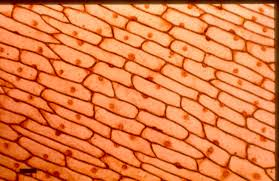 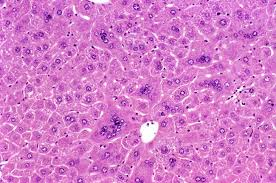 Neurons
Red blood cells
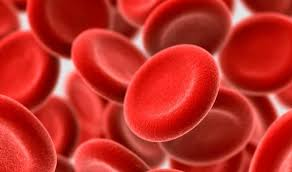 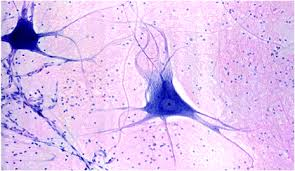 [Speaker Notes: All cells same dna but look different, bc of what’s being expressed
Central dogma dna->rna->protein

Protein seq is hard, but rnaseq good proxy]
Review: The structure of a gene
Exon 1
Exon 2
Exon 3
DNA
Intron 1
Intron 2
Transcription
RNA
ACACUAUCGAUGCAGAUAAAGUUGAGUAGCUGUCUCGGUCGAGCGUACGUAUAAAUCACUAC
Protein coding regions = ~1% of the genome!
Humans: ~21,000 genes
Mouse: ~23,000 genes
Splicing
3’ UTR
5’ UTR
mRNA
ACACUAUCGAUGCAGAUAAAUAGCUGUCUCGCGUACGUAUAAATCACUAC
Translation
DNA = double stranded; A, C, G, T
RNA = single stranded!: A, C, G, U

Some genes on “+” strand, some on “-” strand of ref genome
L
S
C
I
A
M
N
Q
Y
V
*
Protein
Start codon (AUG=Methionine)
Stop codon (UGA, UAA, UAG)
”Expression” refers to relative number of mRNA transcripts
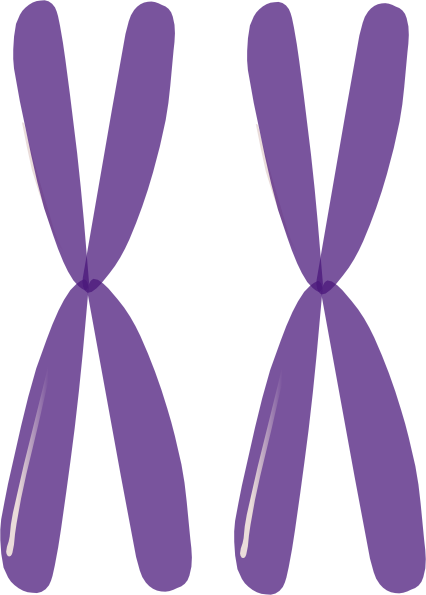 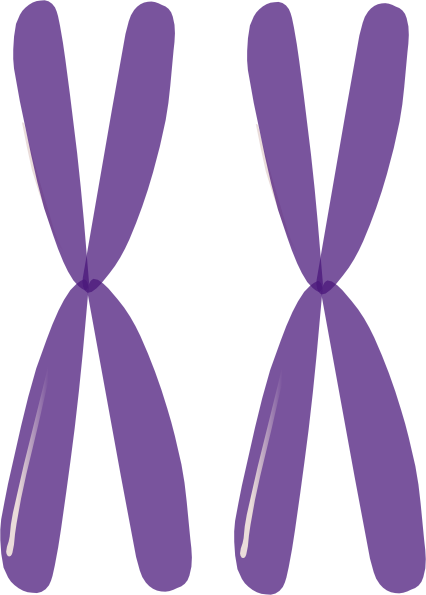 Genome (DNA)
Nucleus
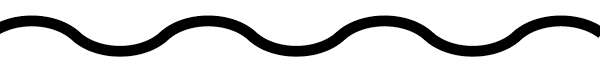 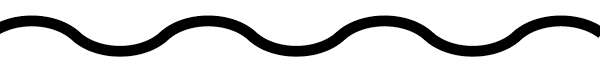 Cell
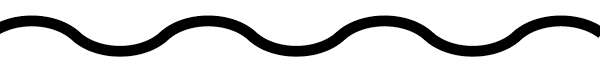 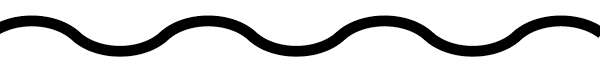 mRNA
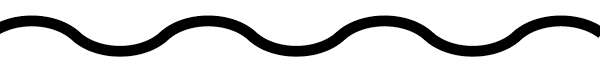 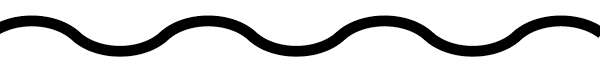 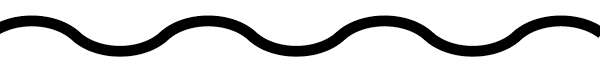 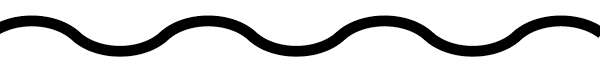 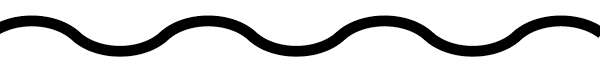 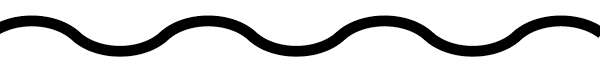 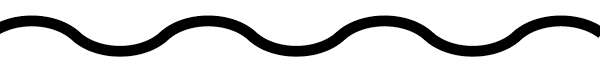 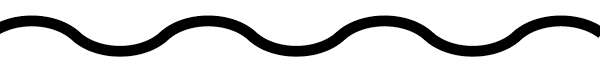 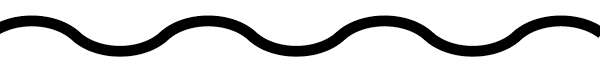 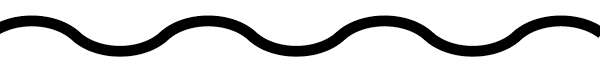 Example mRNA for gene 1
Gene 1 lowly expressedGene 2 highly expressed
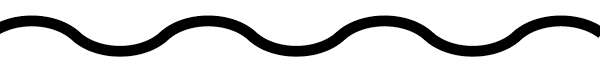 Gene 1 highly expressedGene 2 lowly expressed
Example mRNA for gene 2
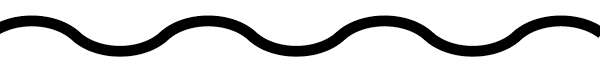 Expression of some genes is highly tissue specific
https://gtexportal.org/home/gene/HBB
gtexportal.org
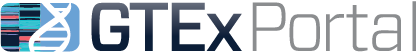 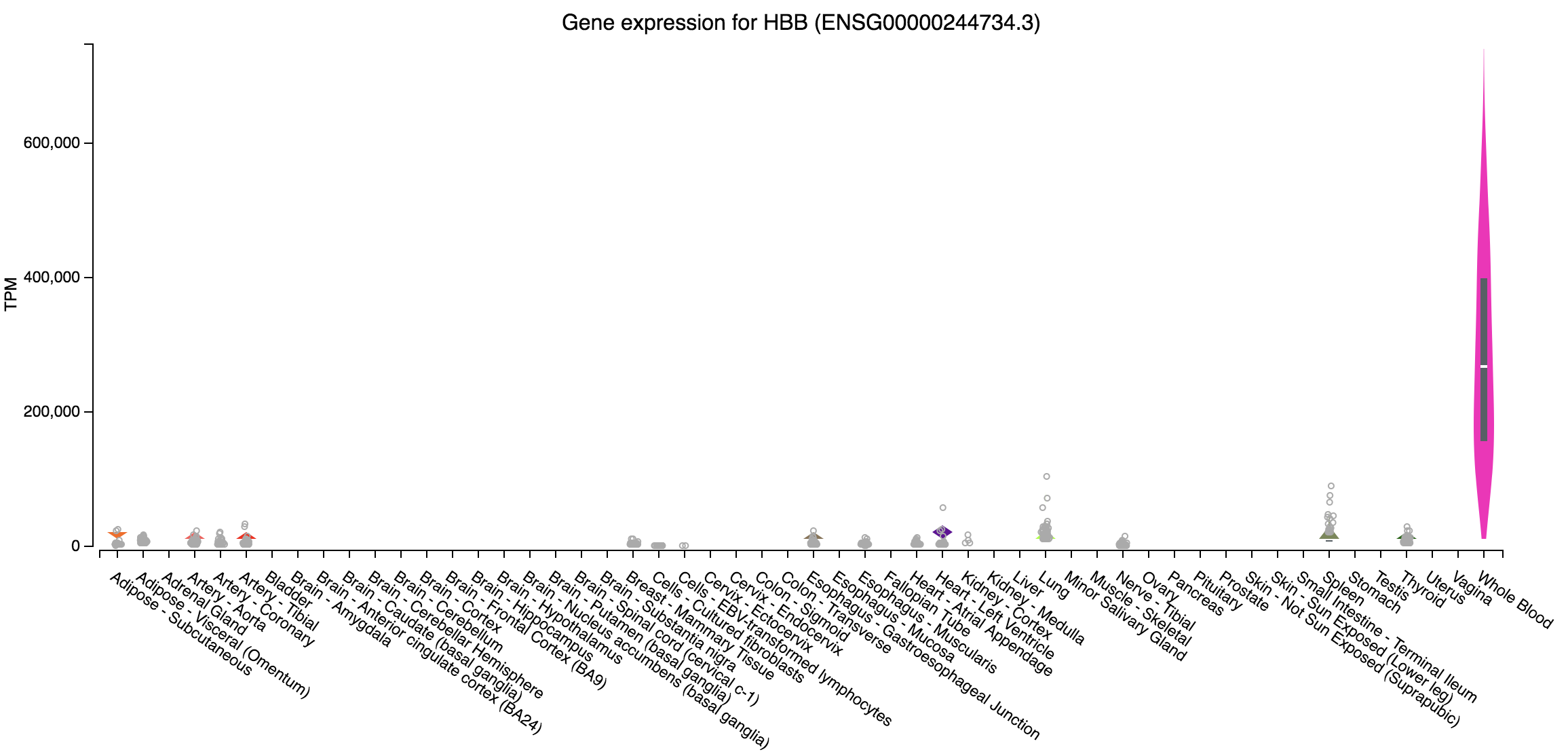 Whole blood
Example: HBB (codes for hemoglobin) only expressed in whole blood
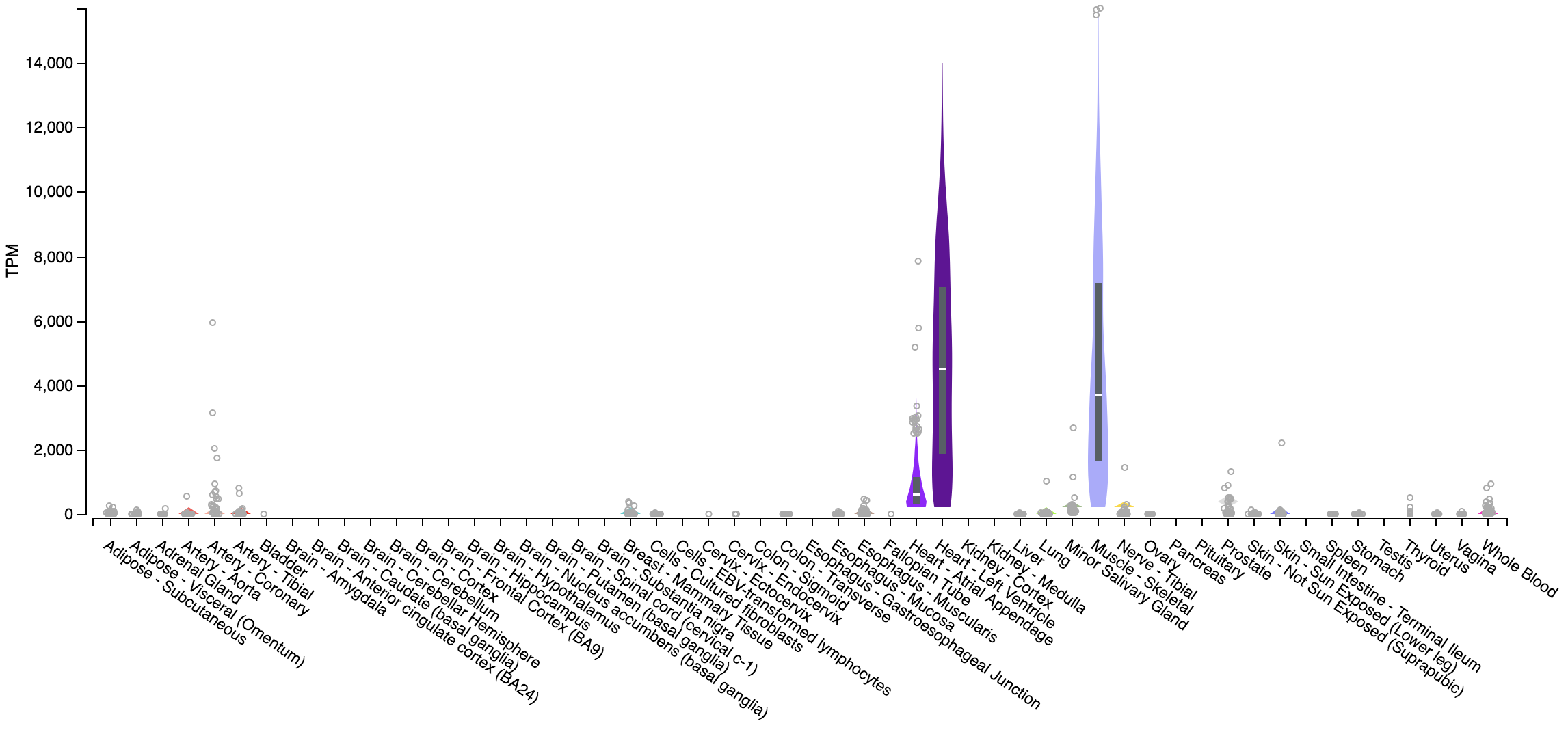 https://gtexportal.org/home/gene/MYH7
Example: MYH7 (codes for myosin protein) only expressed in skeletal muscle and heart
Heart
Skeletal muscle
Major transcriptome changes occur in cancer
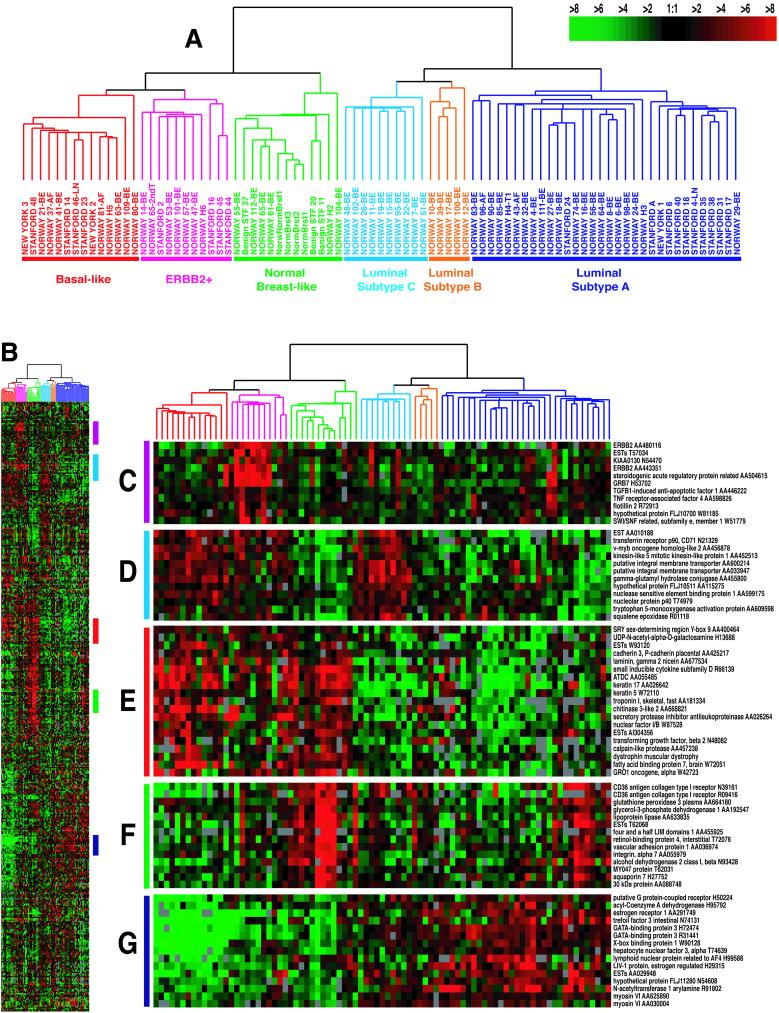 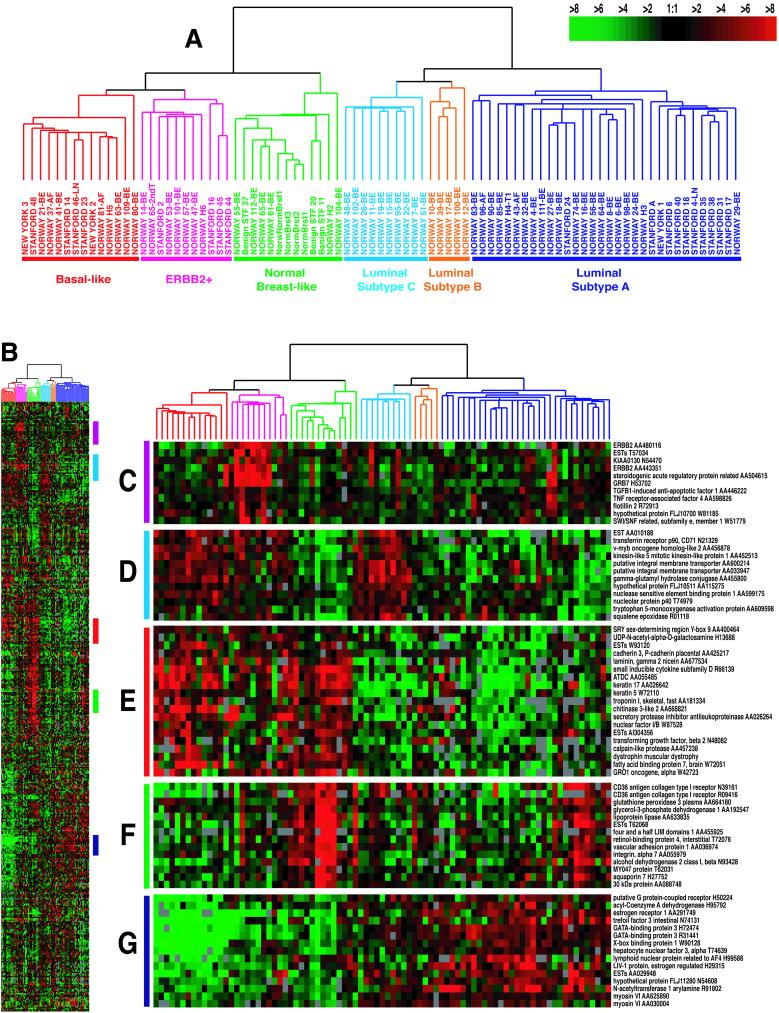 Gene expression patterns of breast carcinomas distinguish tumor subclasses with clinical implications
Sorlie et al. PNAS 2001
Expression responds to environment – Lab 4
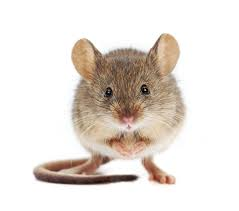 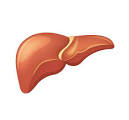 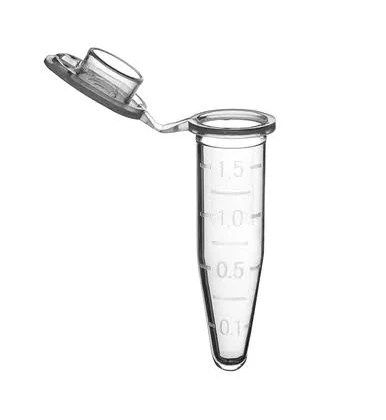 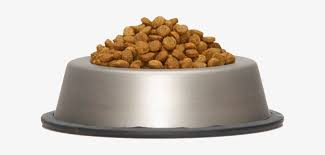 Chow
Liver RNA
RNA-seq +
Differential expression analysis
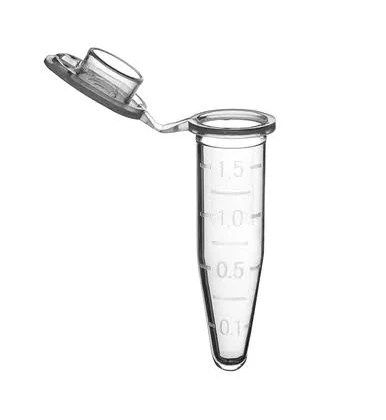 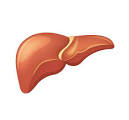 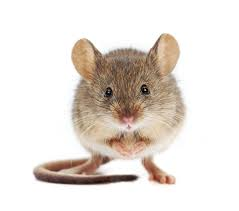 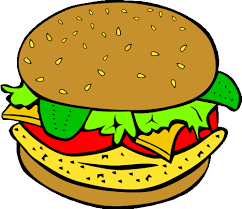 Liver RNA
High fat diet
(HFD)
Hundreds of metabolic genes mis-regulated with HFD
++ Triglycerides
++ Insulin
++ Fasting glucose
https://www.ncbi.nlm.nih.gov/pmc/articles/PMC5223143/
[Speaker Notes: by studying differences in expression, can learn about the biology that makes different cells, or different organisms, different]
It gets complicated – alternative splicing
Gene 1
DNA
Exon 1
Exon 2
Exon 3
Exon 4
Isoform 1
Isoform 2
mRNA
Isoform 3
Different isoforms may be present in different tissues
Example: PCSK9 (implicated in cholesterol-related traits) present in different isoforms in liver vs. brain
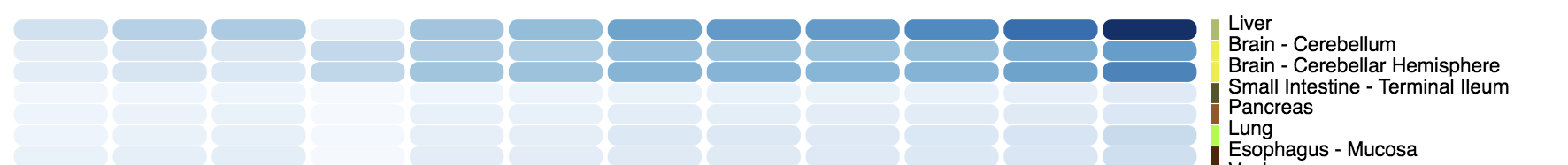 Exon expression level
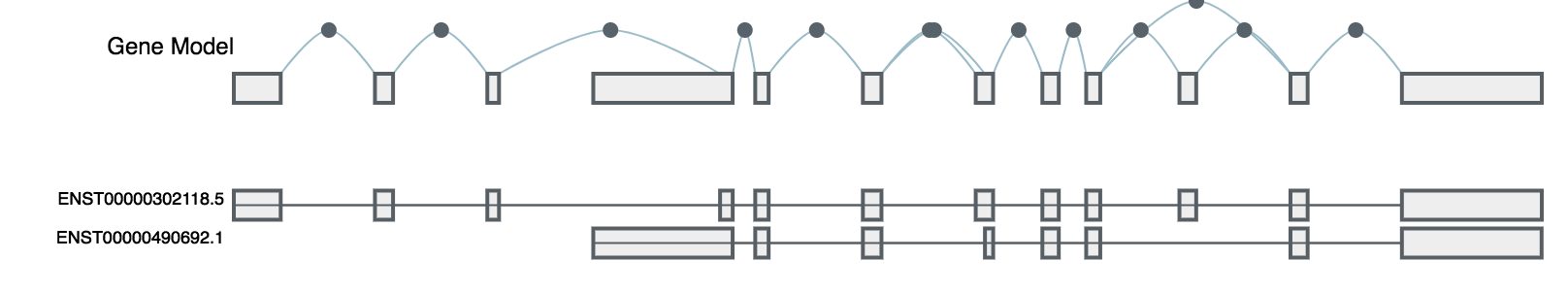 Isoform 1
Isoform 2
https://gtexportal.org/home/gene/PCSK9
Expression may vary across individuals as well as tissues
VLDLR
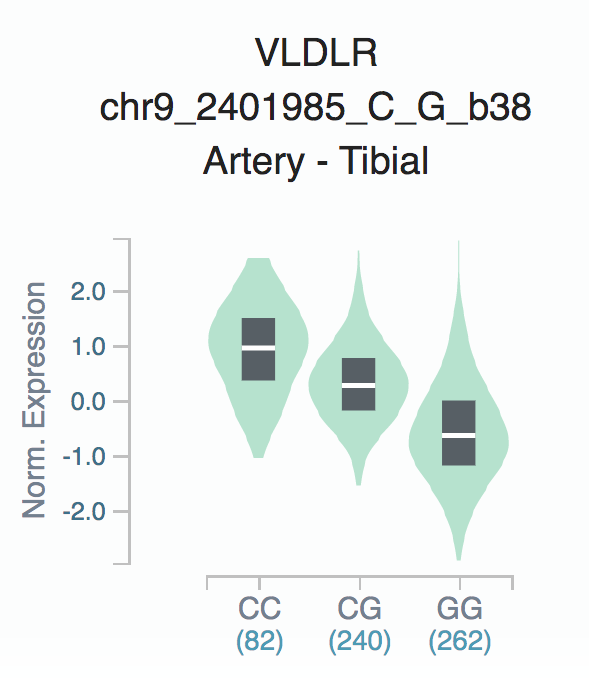 C/G SNP
Expression Quantitative Trait Locus (eQTL)
Genetic variant (e.g. SNP) associated with expression of a gene (similar to our GWAS analysis!)

People with “CC” at this position have VLDLR expression
https://gtexportal.org/home/gene/VLDLR#eQTLBlock
Non-coding regions regulate gene expression (more next week!)
Transcription Factors and other proteins bind to the promoter/enhancer DNA and regulate expression of the gene
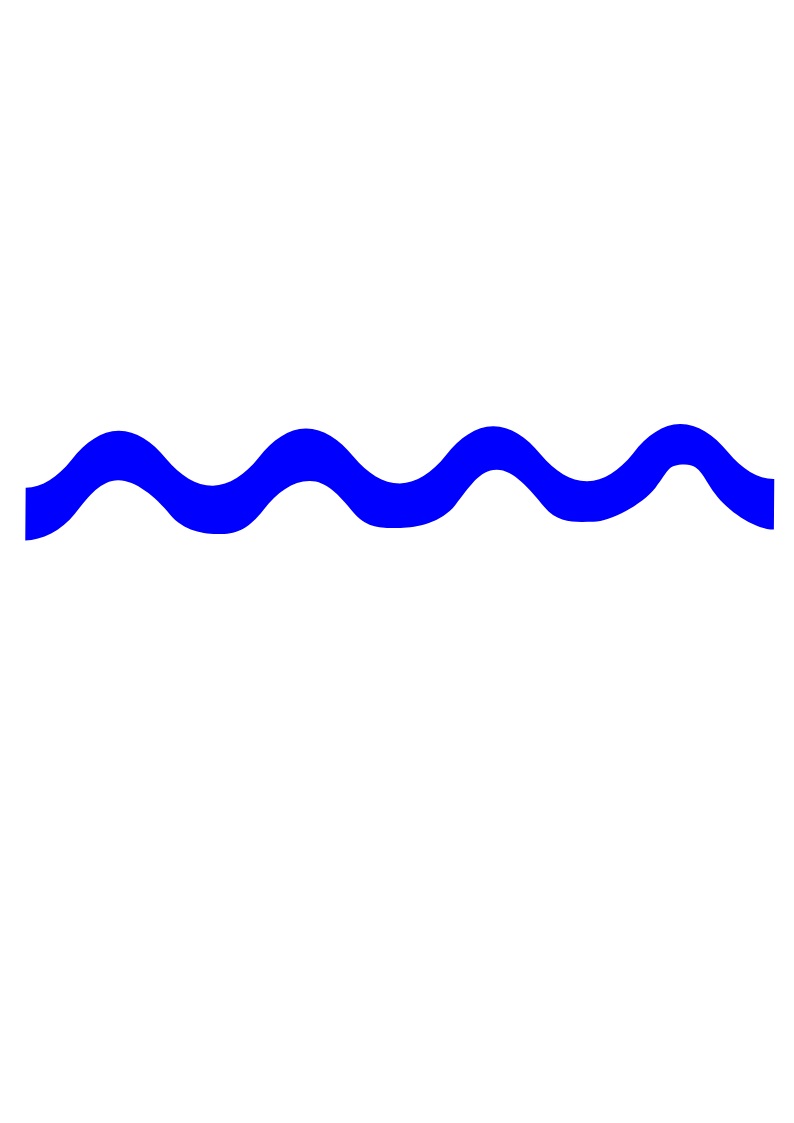 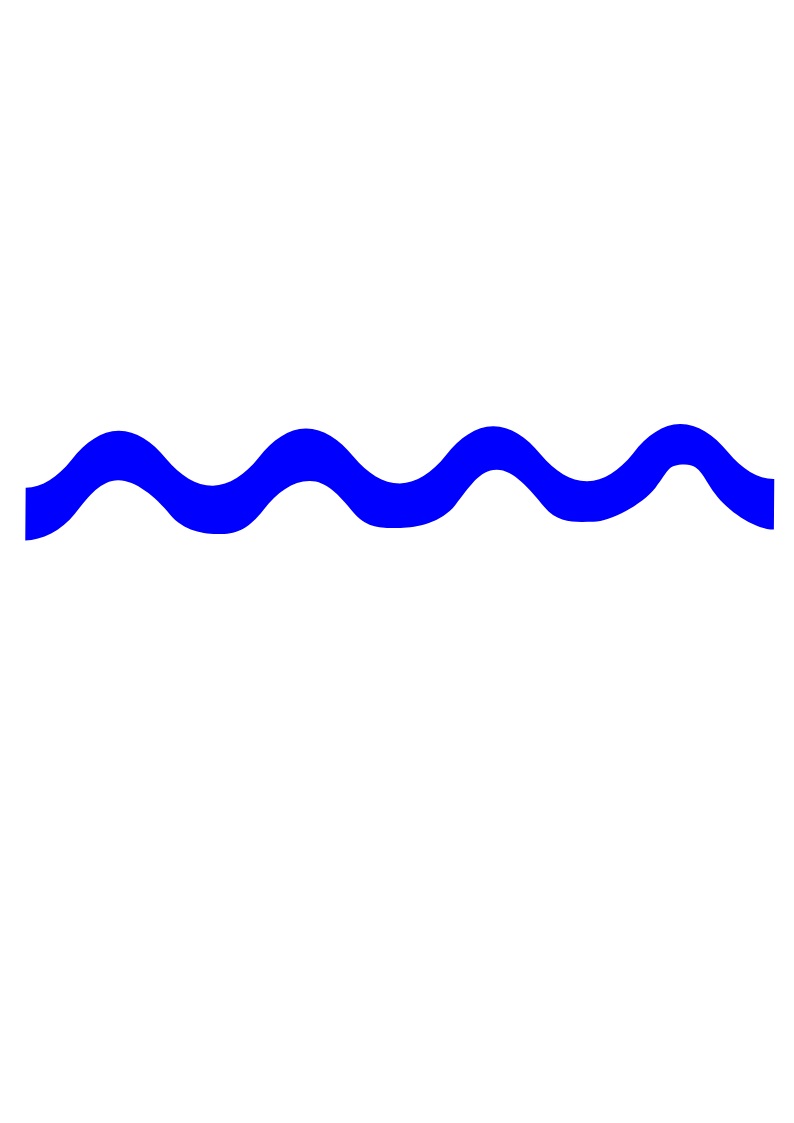 TF
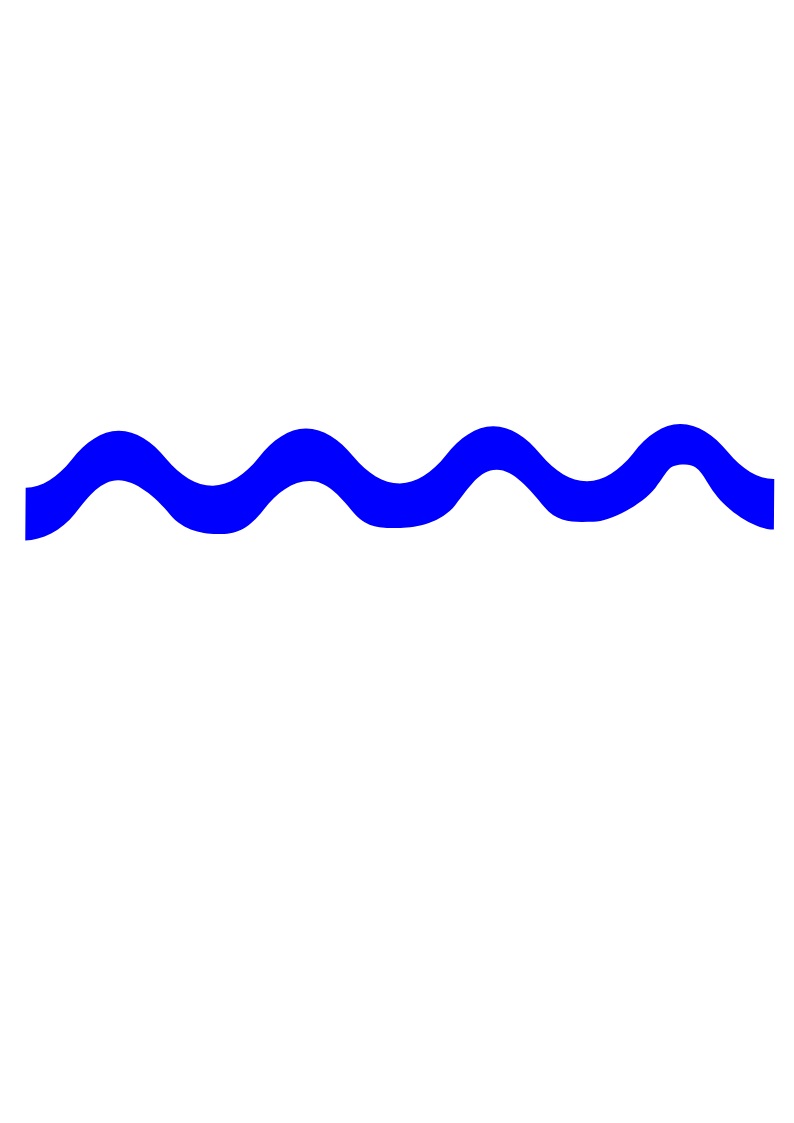 TF
TF
Exon 1
Exon 2
Exon 3
Exon 4
Promoter: ~ +/- 1kb from Transcription Start Site (TSS)
TFs often recognize specific sequence motifs
In many cases gene regulation is cell-type specific
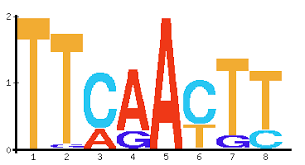 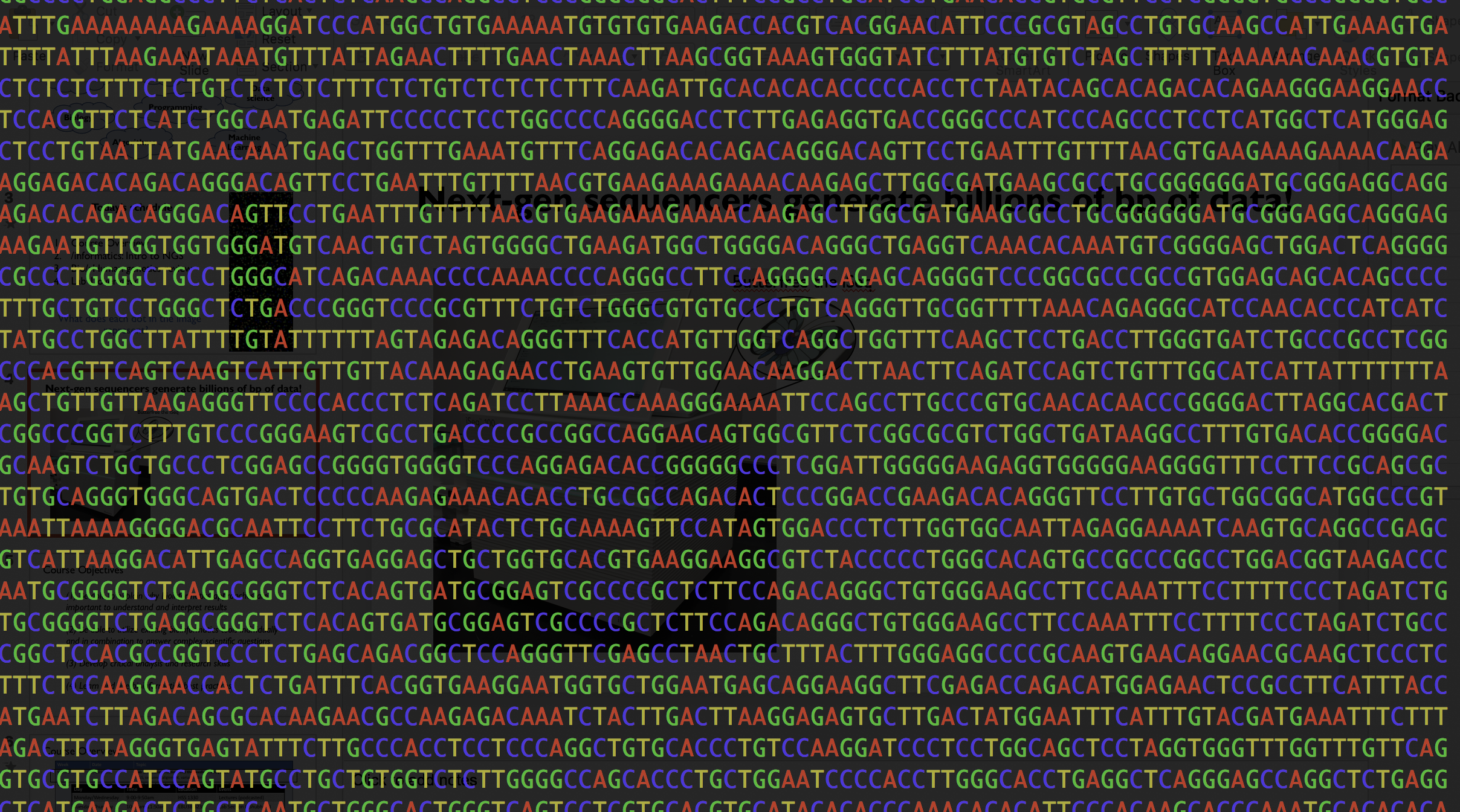 Intro to RNA-seq
RNA-seq: Leveraging NGS to measure gene expression
Whole genome sequencing
Reference genome
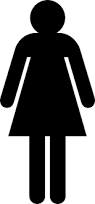 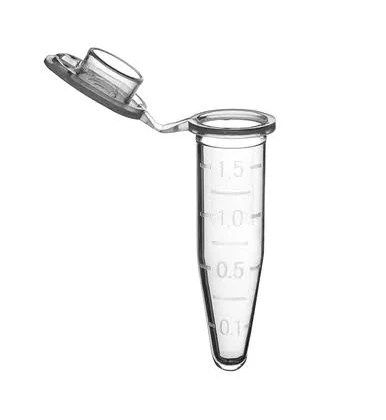 Genomic DNA
RNA-sequencing – only sequencing the RNA!
Gene 2
Gene 1
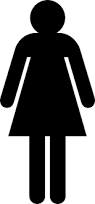 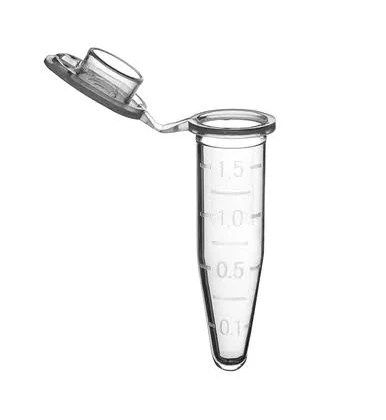 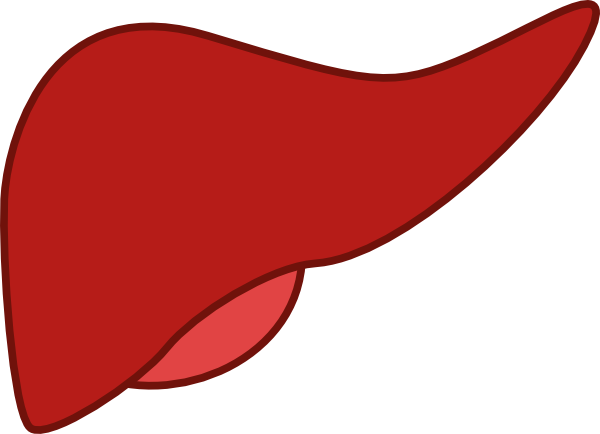 Genes transcribed in liver
(mRNA)
[Speaker Notes: Show transcription-> splicing exons -> cDNA, sequencer]
RNA-seq pipeline
Step 1: Extract cDNA + Perform NGS
(single or paired end)
FASTQ
Step 2: Align reads (to the transcriptome!)
Example tools: STAR, Tophat, RSEM
BAM
FASTA
GTF
Legend:
Step 3: Quantify expression of each gene
File formats
Example tools: Cufflinks, RSEM, kallisto
Tools from lab in RED
Today
Step 4: Identify differentially expressed genes
Example tools: DESeq2, edgeR, EBSeq
Step 5: Characterize genes (e.g. GO Enrichment)
Example tools: goatools, DAVID, GORilla, PANTHER
Thursday
Step 1: Extract cDNA and perform NGS
Exon 1
Exon 2
Exon 3
DNA
Transcription
ACACUAUCGAUGCAGAUAAAGUUGAGUAGCUGUCUCGGUCGAGCGUACGUAUAAAUCACUAC
RNA
Splicing
PolyA tail
ACACUAUCGAUGCAGAUAAAUAGCUGUCUCGCGUACGUAUAAAUCACUACAAAAAAAAA
mRNA
Convert to DNA, which we know how to sequence!
Reverse transcription
5’-ACACTATCGATGCAGATAAATAGCTGTCTCGCGTACGTATAAATCACTACAAAAAAAAA-3’
3’-TGTGATAGCTACGTCTATTTATCGACAGAGCGCATGCATATTTAGTGATGTTTTTTTTT-5’
cDNA
“complementary DNA”
FASTQ
Shearing + Library prep +  Sequencing
[Speaker Notes: Show transcription-> splicing exons -> cDNA, sequencer]
Step 2: Align RNA-seq reads – need to know splice junctions
Gene 1
Gene 2
DNA
Exon 1
Exon 2
Allow for gaps by mapping to a reference transcriptome, rather than the standard reference genome
Transcription
Splicing
mRNA
[Speaker Notes: Show transcription-> splicing exons -> cDNA, sequencer]
Step 2: Align RNA-seq reads
Reference genome
(e.g. hg19, GRCm38)
Gene annotations
(e.g. Ensembl 75)
FASTA
GTF
Index the reference transcriptome
(similar to “bwa index” from Lab 1)
STAR \
    --runMode genomeGenerate \
    --genomeDir STAR/ \
    --genomeFastaFiles GRCm38.fa \
    --sjdbGTFfile GRCm38.75.gtf
BUILD INDEX
Reference.fasta (reference genome)
Geneannot.gtf (where are the introns/exons?)
>chr1
ACGTACGTACANNNNNTCGATCGACT…
>chr2
TGCTAGCTGCTACGACGAC…
…
chr1 ENSEMBL  CDS          380   401   .   +   0  gene_id "001"; transcript_id "001.1";
chr1 ENSEMBL   CDS          501   650   .   +   2  gene_id "001"; transcript_id "001.1";
chr1 ENSEMBL   CDS          700   707   .   +   2  gene_id "001"; transcript_id "001.1";
chr1 ENSEMBL   start_codon  380   382   .   +   0  gene_id "001"; transcript_id "001.1";
chr1 ENSEMBL   stop_codon   708   710   .   +   0  gene_id "001"; transcript_id "001.1";
[Speaker Notes: Show transcription-> splicing exons -> cDNA, sequencer]
Step 2: Align RNA-seq reads
Reference genome
(e.g. hg19, GRCm38)
Gene annotations
(e.g. Ensembl 75)
FASTA
GTF
Index the reference transcriptome
(similar to “bwa index” from Lab 1)
RNA-seq reads
BUILD INDEX
Index files
FASTQ
Align reads to the transcriptome index
ALIGN
STAR \
    --genomeDir STAR/ \
    --readFilesIn myreads.fq
BAM
[Speaker Notes: Show transcription-> splicing exons -> cDNA, sequencer]
Step 2: Align RNA-seq reads: visualization
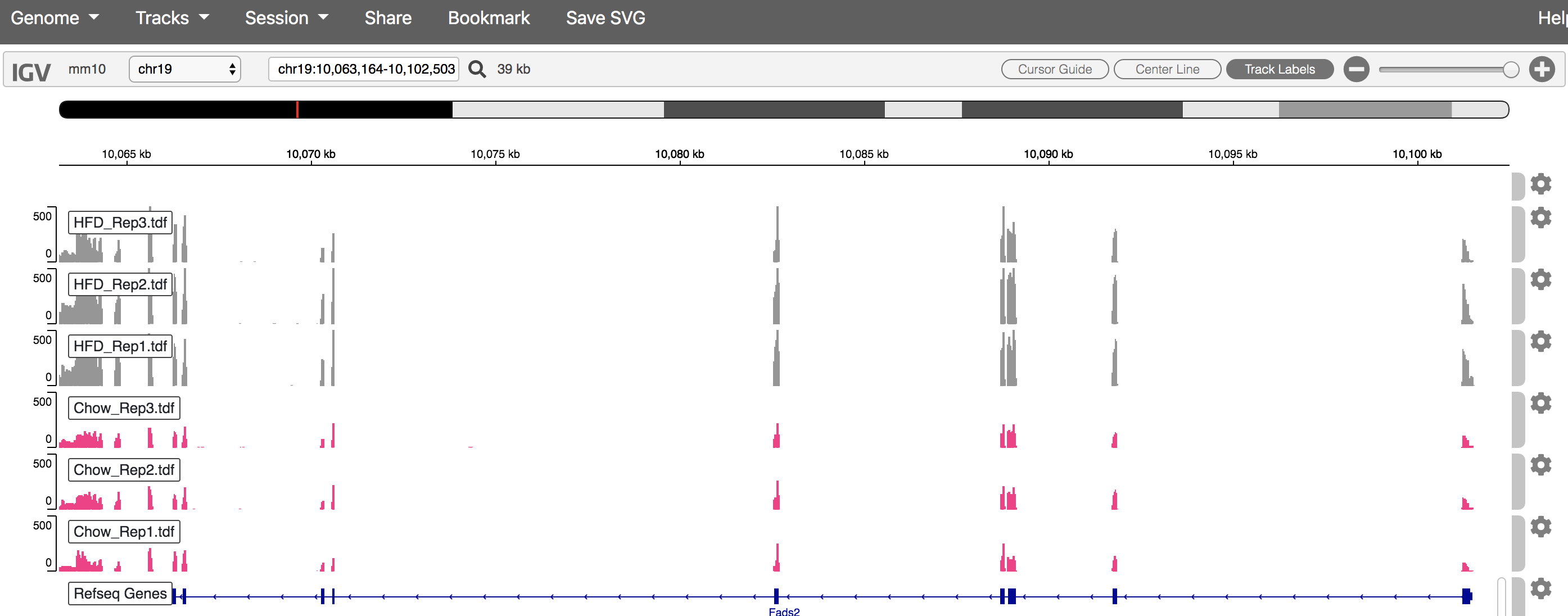 https://igv.org/app/
Spikes in read count (coverage) at exons. No reads in introns!
[Speaker Notes: Show transcription-> splicing exons -> cDNA, sequencer]
Step 2: Align RNA-seq reads: more on SAM/BAM (CIGAR)
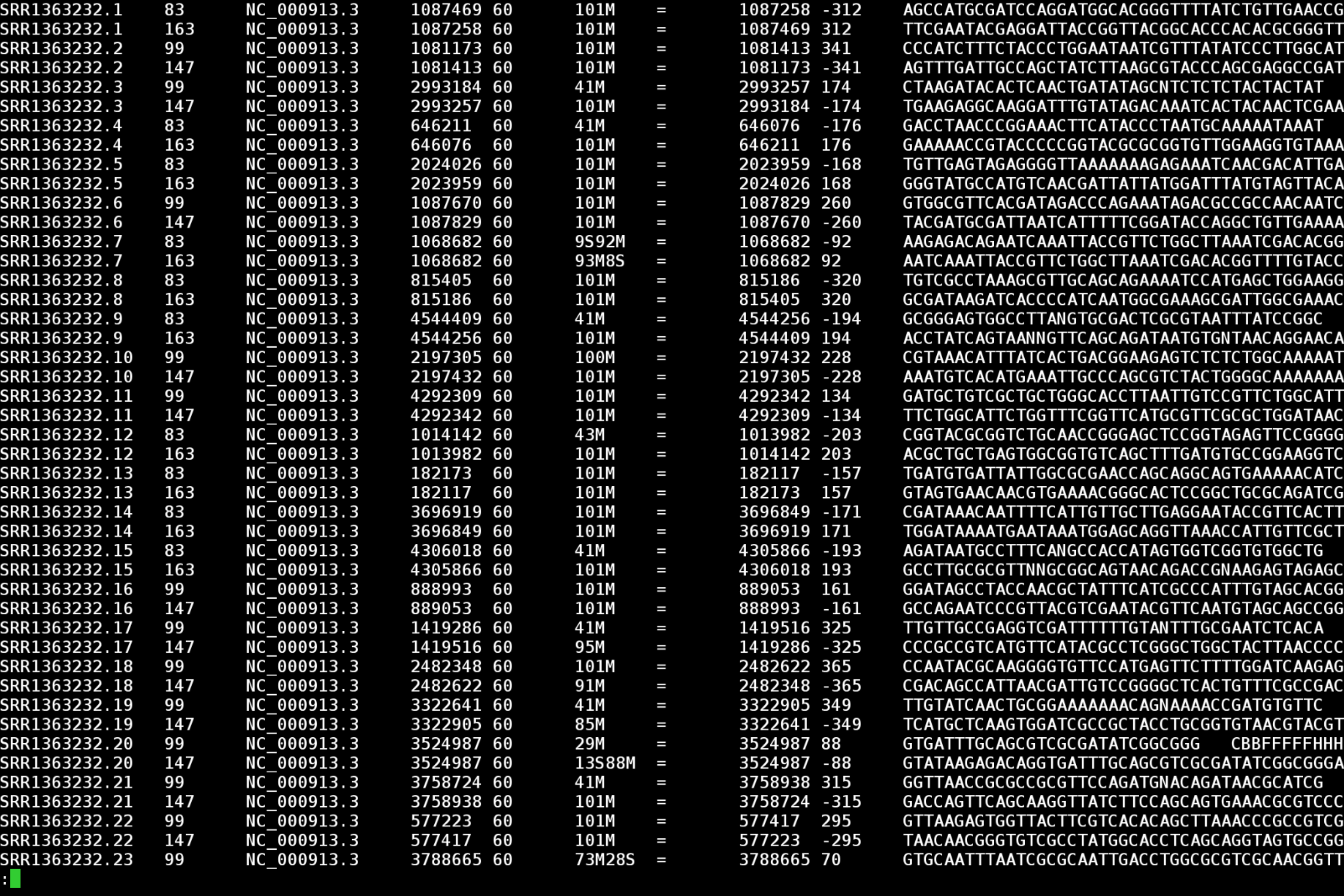 “CIGAR” score tells us how the read aligned to the ref genome
[Speaker Notes: Show transcription-> splicing exons -> cDNA, sequencer]
More about SAM: CIGAR scores
M: match
D: deletion
I: insertion
Reference
ACGATCATCAAAAAAAAAACTGATGTTCATA
31M
Read
ACGATCATCAAAAAAAAAACTGATGTTCATA
Reference
19M2I12M
ACGATCATCAAAAAAAAAA--CTGATGTTCATA
Read
ACGATCATCAAAAAAAAAAAACTGATGTTCATA
Reference
9M2D20M
ACGATCATCAAAAAAAAAACTGATGTTCATA
Read
ACGATCATC--AAAAAAAACTGATGTTCATA
RNA-seq results in gapped alignments at splice junctions
N: gap across a splice junction
Exon
Exon
Intron
Reference
ACGATCATCAAAAAAAAAAACTACGATCGTAGCCGATCAGCTACTGATGTTCATA
Read
ACGATCATCAAAAAAAAAAA-----------------------CTGATGTTCATA
Example: 20M23N12M
Challenges in RNA-seq alignment: isoforms
Gene 1
DNA
Exon 1
Exon 2
Exon 3
Exon 4
Isoform 1
Some junctions ambiguous – could be isoform 1 or 2!
Isoform 2
Isoform 3
Some junctions specific to certain isoforms
Which isoform do the each of these fragments come from?
Aligned Fragments
Genome
Isoform A
Isoform B
Step 3: Quantifying expression of each gene
Gene 2
Gene 1
Reference genome
BAM
GTF
Measure expression of each gene
Expr. Quant.
rsem-calculate-expression \
     --bam mybam.Aligned.toTranscriptome.bam \
     RSEMINDEX OUTPREFIX
TXT
(custom)
In RNA-seq, coverage is key! More reads = higher expression
Gene 2
Gene 3
Gene 1
Reference genome
Quantify differences
High expression
Low expression
Medium expression
[Speaker Notes: Show transcription-> splicing exons -> cDNA, sequencer]
There are many ways to measure expression
Isoform 1
Isoform 2
Isoform 3
Exon 1
Exon 2
Exon 3
Exon 4
DNA
Exon-level expression: measure relative abundance of each exon
Transcript/isoform-level expression: how many transcripts of this isoform are present. Separate value for each isoform.
Gene-level expression: how many transcripts from this gene are present? (summed across all isoforms). One value per gene
(Focus for lab 4)
Which gene is more highly expressed?
Gene 2 (50bp long)
Gene 1 (100bp long)
Reference genome
RNA-seq quantification must control for gene length
Gene 2 (50bp long)
Gene 1 (100bp long)
Reference genome
Longer genes will tend to have more reads, even if they are expressed at the same level as shorter genes!
Solution: control for gene length
Gene 1: 100bp, 6 reads = 0.06 reads/bp
Gene 2: 50bp, 3 reads = 0.06 reads/bp
Quantifying gene expression – RPKM (method 1)
RPKM =
Reads
Per Kilobase
(gene length)
Per Million reads
(# reads in the experiment)
wc –l file.fq | awk ‘{print $0/4}’
Quantifying gene expression – RPKM (+FPKM)
Gene 2 (3 kb)
Gene 1 (10kb)
Reads mapping to gene i
RPKMi =
(Lengthi /1000)(# Reads/1000000)
RPKM1 = 5/(10000/1000)/(8/1000000) = 62500.0
RPKM2 = 3/(3000/1000)/(8/1000000) = 125000.0
FPKM =  Fragments Per Kilobase Per Million reads
Modification for paired-end reads. Read pairs count as a single “fragment”
Quantifying gene expression – TPM (method 2)
Gene 2 (3kb)
Gene 1 (10kb)
Sample 1
TPM = “transcripts per million” (fraction of transcripts, more comparable)
1. Normalize read counts by gene length to get “reads per kilobase”
RPK2 = 3/(3000/1000) = 1.0
RPK1 = 5/(10000/1000) = 0.5
2. Sum RPKs and divide by 1 million to get scaling factor “S”
S = (RPK1 + RPK2)/1000000 = 1.5*10-6
3. Divide RPKs by scaling factor to get TPM (should sum to 1 million)
TPM2 = 1.0/ 1.5*10-6  = 666666
TPM1 = 0.5/ 1.5*10-6 = 333333
Limitations of metrics – all of our measurements are relative
Condition 1 (before growth factor; 12 million reads; each gene 1kb)
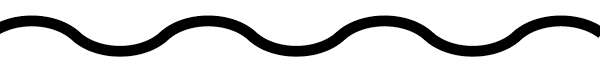 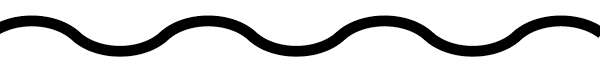 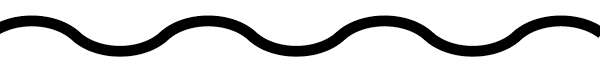 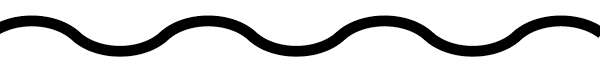 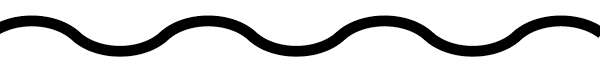 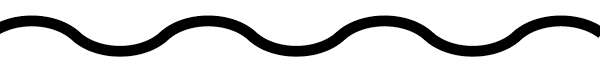 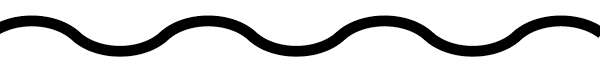 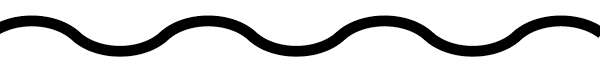 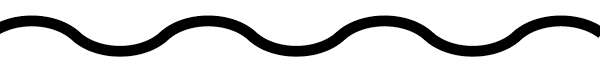 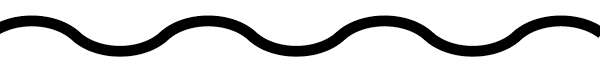 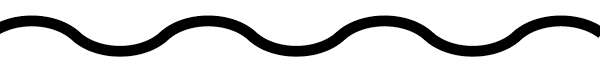 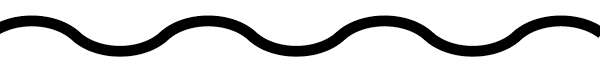 A
B
C
C goes up (although not by 2!), but A and B (incorrectly) appear to go down!
Condition 2 (after growth factor; 12 million reads; “C” doubles, A/B same)
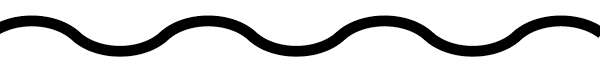 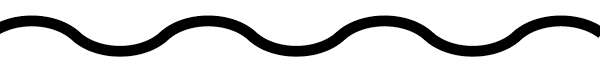 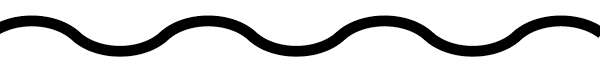 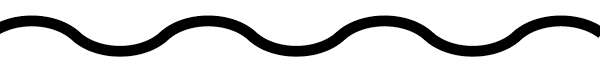 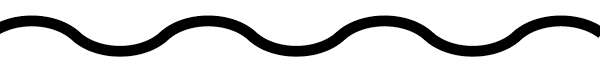 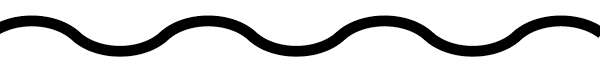 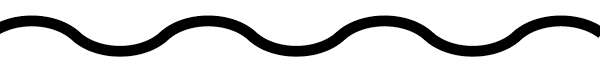 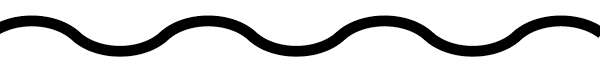 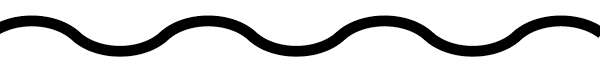 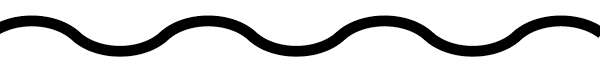 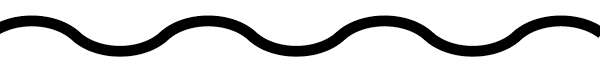 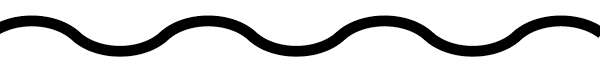 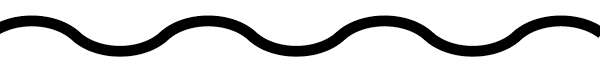 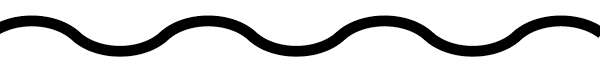 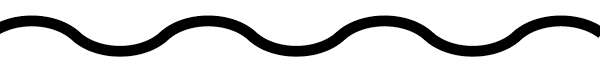 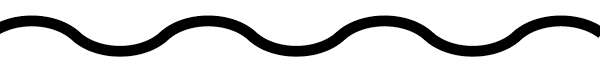 A
B
C
Limitations of metrics – another example
Condition 1 (before growth factor; 12 million reads; each gene 1kb)
No change in TPM values! Even though everything doubled
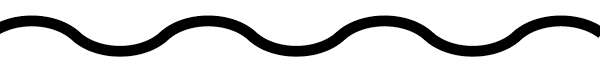 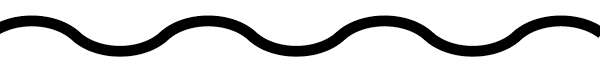 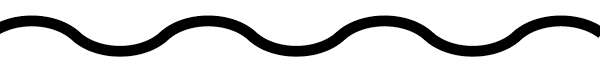 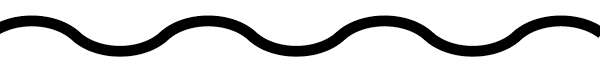 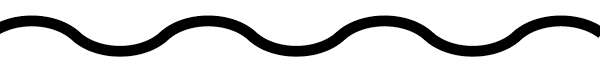 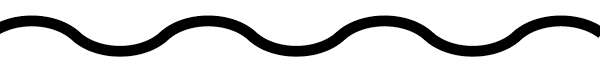 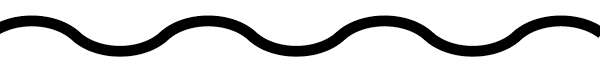 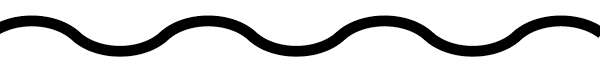 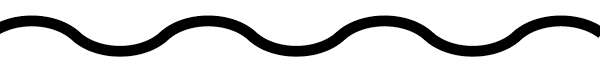 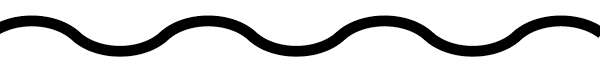 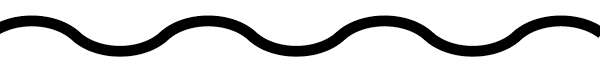 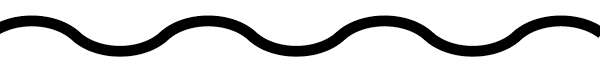 A
B
C
In what situations will TPM mostly be ok?
In what situations can it be very misleading?
Condition 2 (after growth factor; 12 million reads; all genes double)
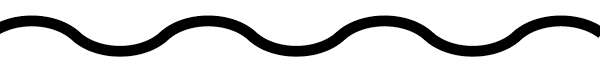 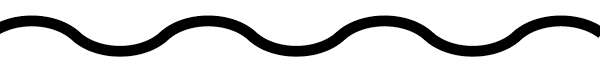 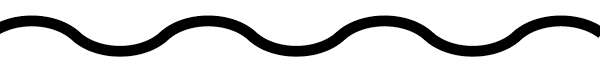 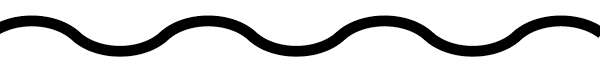 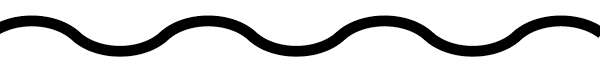 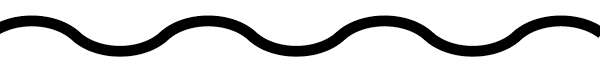 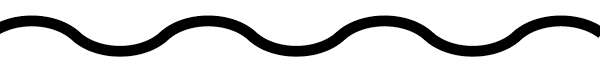 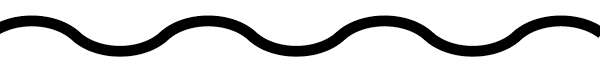 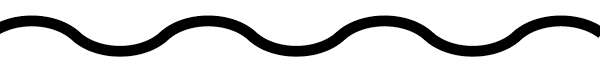 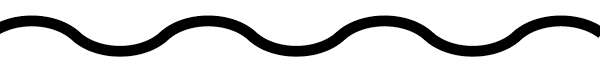 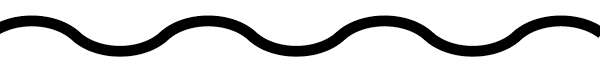 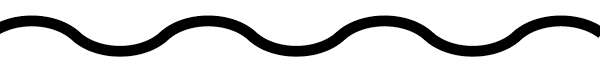 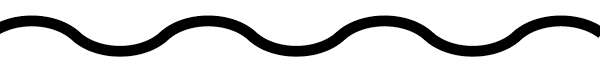 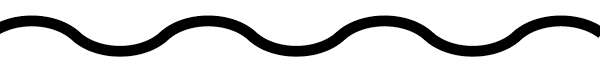 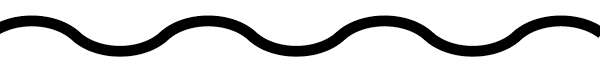 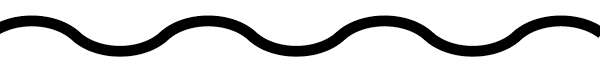 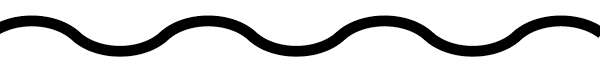 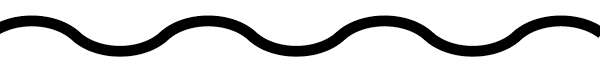 See exercises for limitations of these metrics and more on the theory behind them!
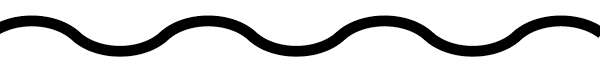 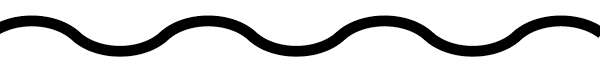 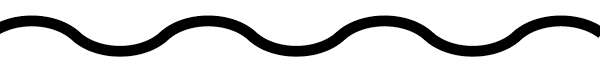 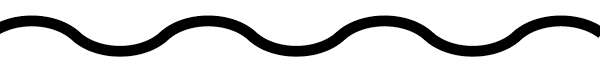 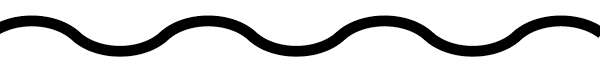 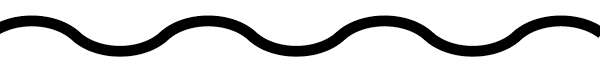 A
B
C
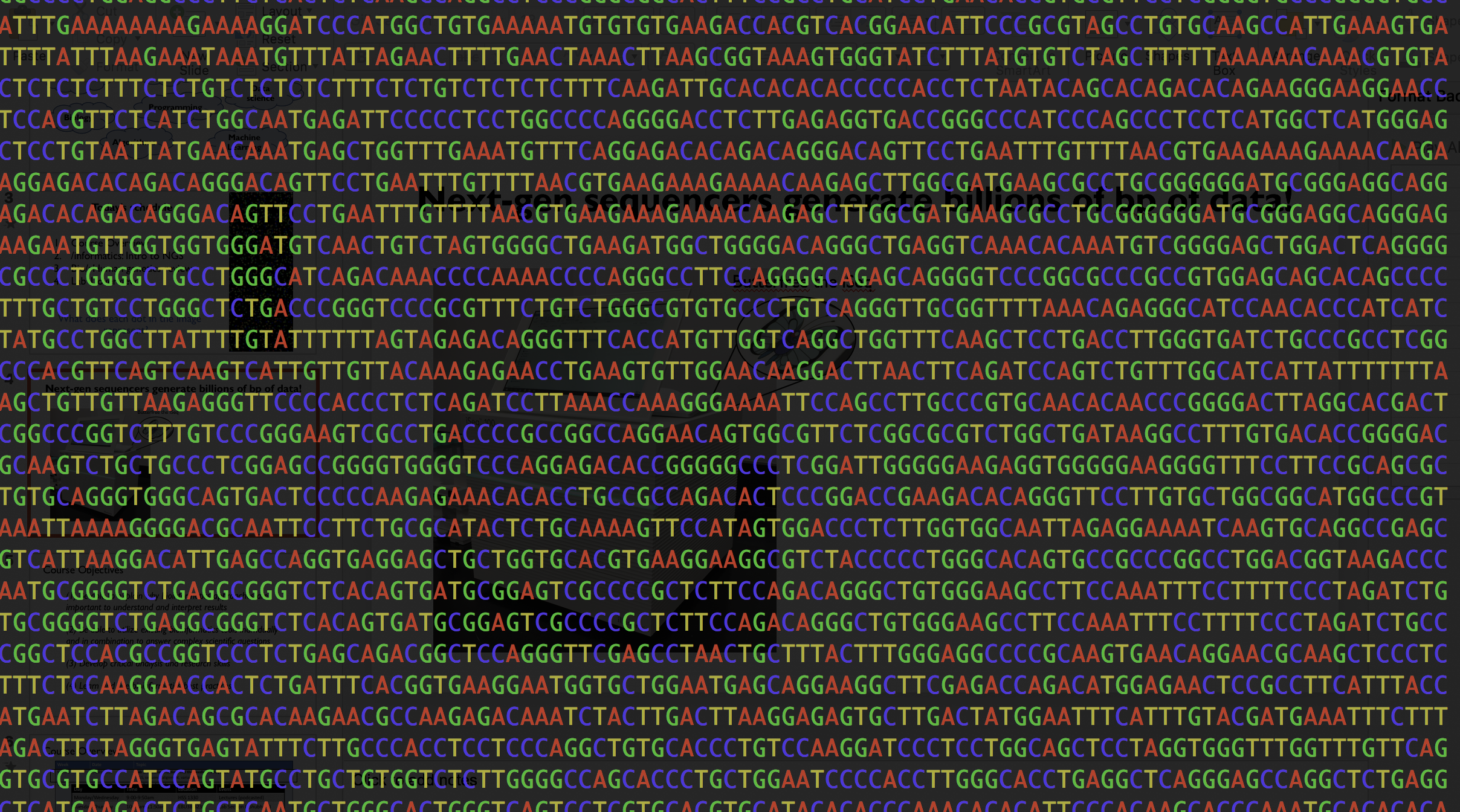 Lab 4 overview
Transitioning to lab reports – new format (for labs 4-7)
Exercises (review of concepts + toy examples)
Mostly autograded
Tests either visible, or examples given so you can validate

Lab assignment
Instruction notebook outlines the assignment, gives an overview of tools and formats used, and shows example code (not graded)
Report notebook: prompts for completing lab report (graded similarly to previous labs). Fill this one in only!!
Goal: complete actual coding in lab, may need to finish some of the writeup at home
Lab report format
Introduction:
Background, motivation, summarize what you did

Methods:
Give enough info on what you did so others can reproduce it e.g.:
Which tools did you use and why? Which version?
Did you use any non-default parameters?

Results
Includes the results of your analysis.
Usually includes a text description, plus figures and tables summarizing the results
Should be objective without over-interpreting the data

Discussion
Interpretation of the results: what do they mean and why are they important?
Limitations of the current study
Future directions
This week
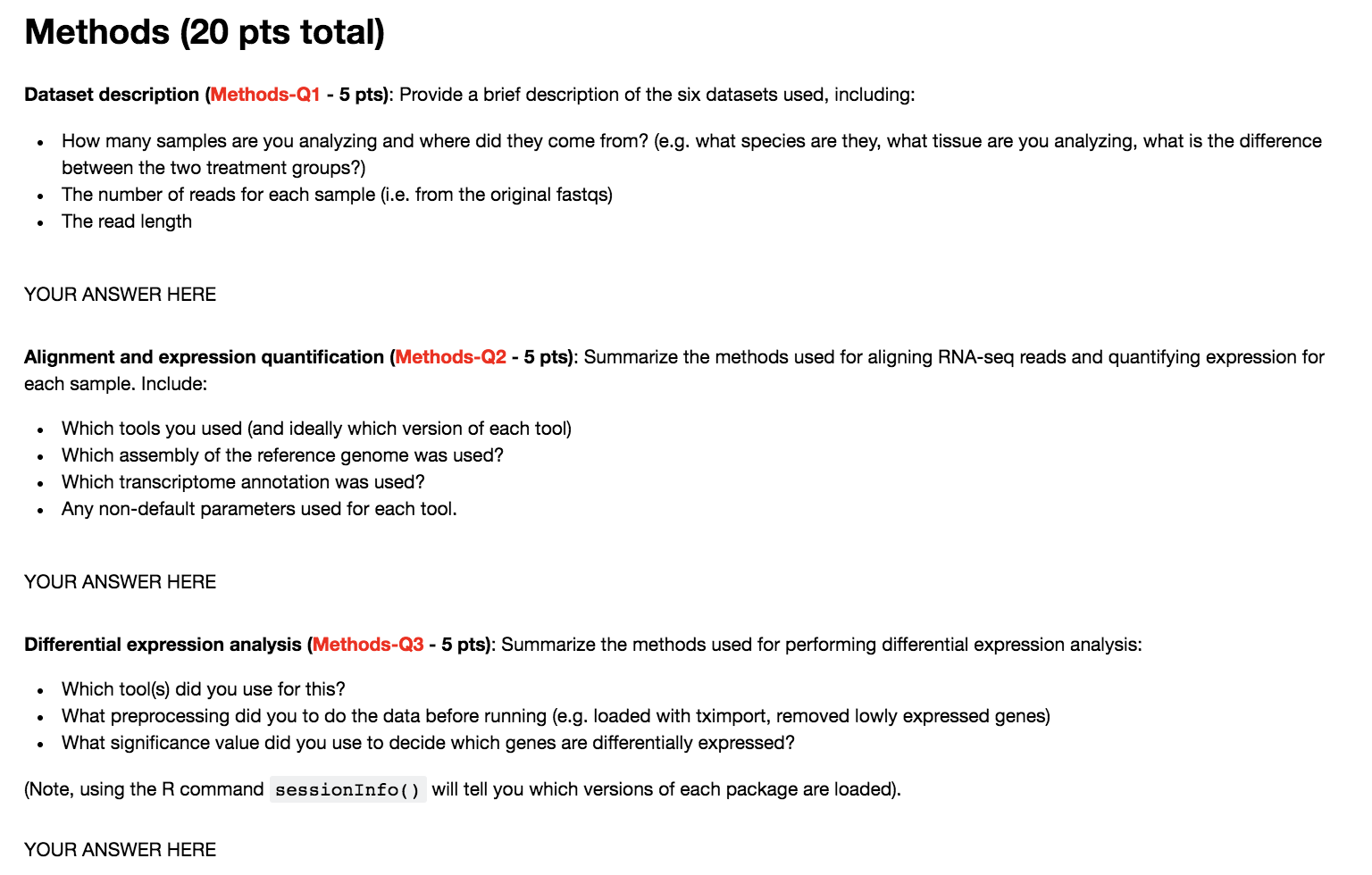 Example questions from Lab 4
Keeping track of what you did
We won’t usually be asking for you to paste your actual commands from now on.
However, for your own sake, KEEP TRACK OF WHAT YOU DID!
If you go back to your report next week (or next year!) you should be able to easily reproduce it.

For example
Create a file “readme” file with every single command you used to generate the results in your report. 
(My system: I create a file “readme.sh” that I can just run to regenerate everything. You don’t have to go that far, but not a bad idea!)
I typically only keep track of the commands that actually worked to avoid confusion
It doesn’t matter what you do, as long as you have a system you understand!
Lab 4: How does a high fat diet affect the liver transcriptome?
3 replicates (Chow_Rep1, Chow_Rep2, Chow_Rep3)
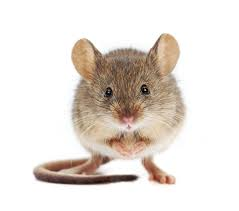 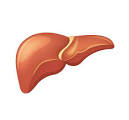 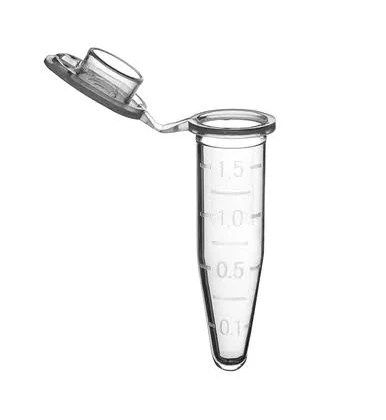 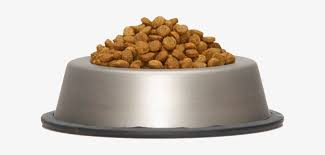 Chow
Liver RNA
RNA-seq +
Differential expression analysis
3 replicates (HFD_Rep1, HFD_Rep2, HFD_Rep3)
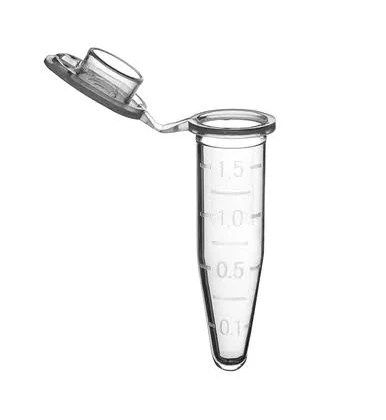 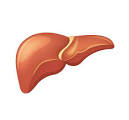 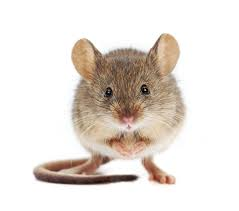 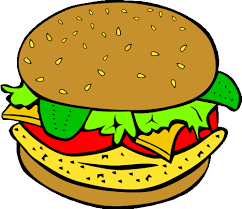 Liver RNA
High fat diet
(HFD)
Hundreds of metabolic genes misregulated with HFD
++ Triglycerides
++ Insulin
++ Fasting lucose
https://www.ncbi.nlm.nih.gov/pmc/articles/PMC5223143/
[Speaker Notes: All cells same dna but look different, bc of what’s being expressed
Central dogma dna->rna->protein

Protein seq is hard, but rnaseq good proxy]
Step 1: Extract cDNA + Perform NGS
Step 2: Align reads (to the transcriptome!)
STAR*
Step 3: Quantify expression of each gene
RSEM*
Step 4: Identify differentially expressed genes
DESeq2
Step 5: Characterize DE genes (e.g. GO Enrichment)
goatools
* = precomputed but commands given
Quiz 2 Info
See study guide on Canvas
Similar format to Quiz 1
Covers material up to last week.
Question topics to expect:
UNIX commands, plink
P-values
Manhattan Plots
PCA intuition
Allele frequencies vs. genotype frequencies
[Speaker Notes: All cells same dna but look different, bc of what’s being expressed
Central dogma dna->rna->protein

Protein seq is hard, but rnaseq good proxy]